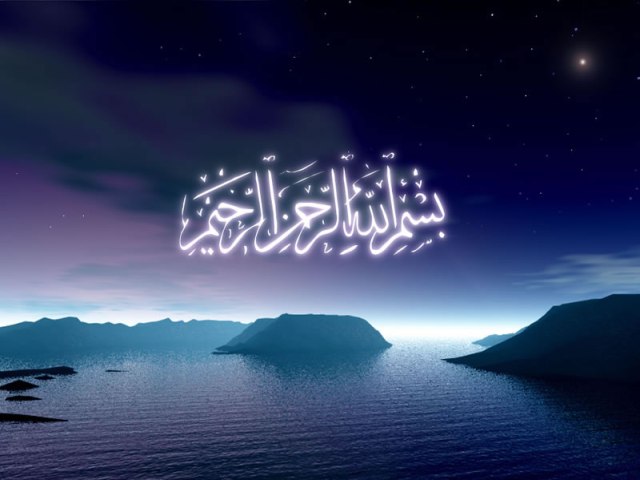 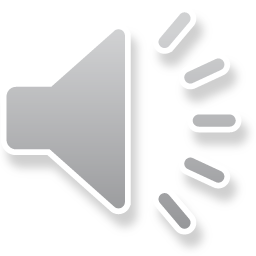 استاد : مهندس حسین زاده
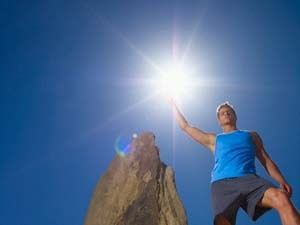 اعتماد به نفس
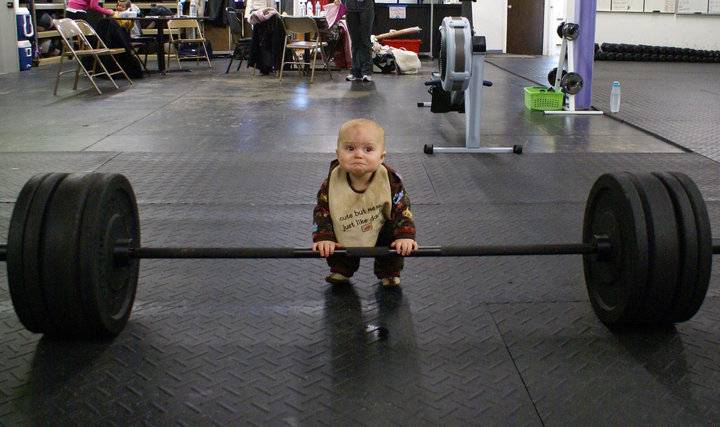 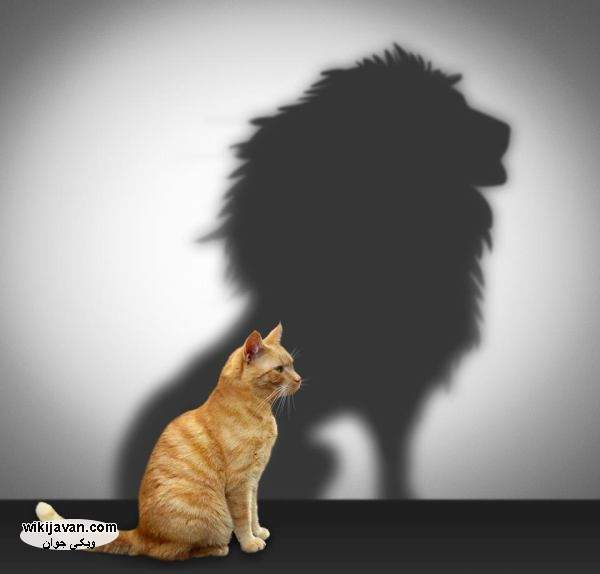 اغلب مردم معنای واقعی کلمه ی "اعتماد به نفس" را به خوبی درک نمی کنند ... در صورتی که اعتماد به نفس واقعی و حقیقی ان است که قبل از این که در کاری موفق شویم نوعی اعتماد به توانایی خود برای انجام ان کار داشته باشیم .
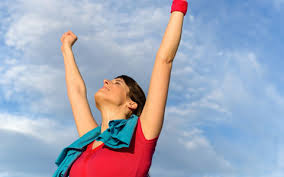 اعتماد به نفس چیست ؟
"عزت نفس" یک منبع انرژی است . یک چتر وسیعی است که" اعتماد به نفس " زیر سایه آن است . اعتماد به نفس یعنی دیدن خود به عنوان فردی توانا با کفایت دوست داشتنی و منحصر به فرد .
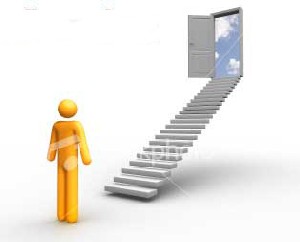 کفایت یعنی توانایی که درحد کافی و تسلط بر امور باشد .منحصر به فرد یعنی با توجه و در نظر گرفتن تفاوتها ی فردی .به تعبیر دیگر اعتماد به نفس یعنی ان احساس و شناختی که از توانایی ها و محدودیت های بیرونی و درونی خود دارید .
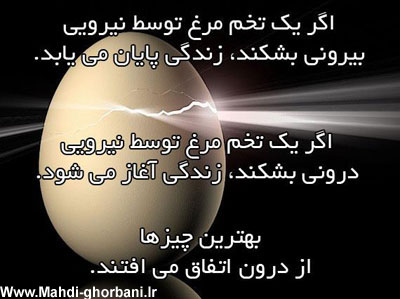 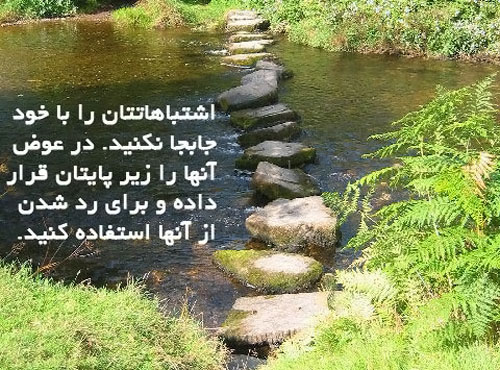 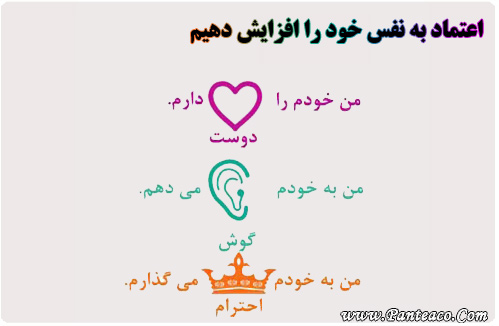 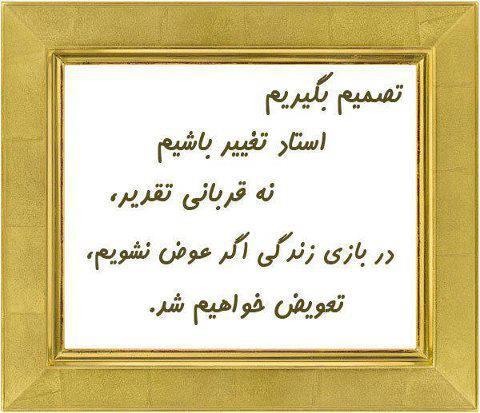 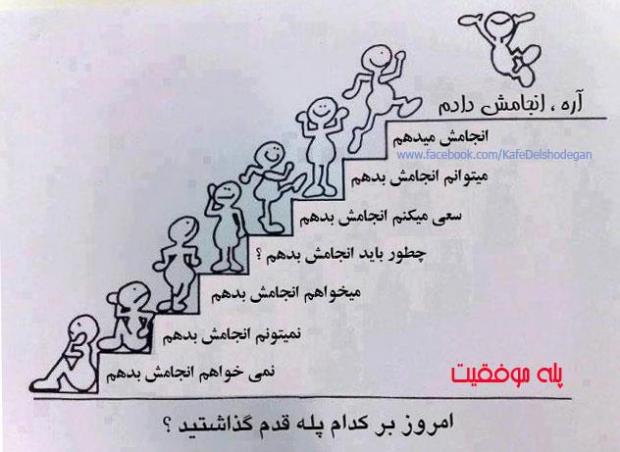 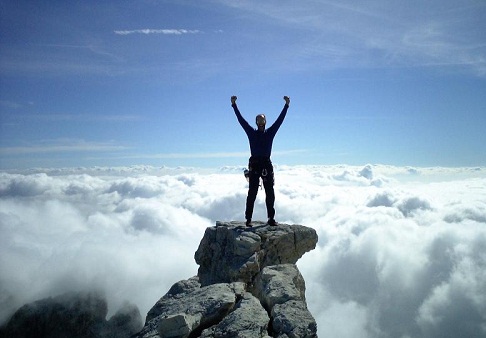 انواع اعتماد به نفس !!!

* اعتماد به نفس رفتاری                                                                
                                                                 * اعتماد به نفس احساسی ، عاطفی
* اعتماد به نفس روحی و معنوی
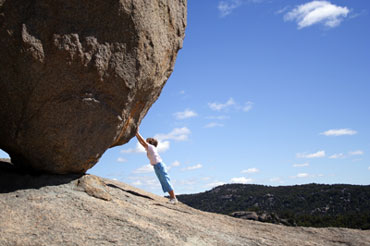 - اعتماد به نفس رفتاری ، به معنای قابلیت و توانایی در عمل کردن و انجام دادن کارهاست . از کارهای ساده گرفته تا کارهای سخت همانند جامه عمل پوشاندن به رویاهایتان . این همان نوع از  اعتماد به نفس است که مورد نظر اغلب ماست .
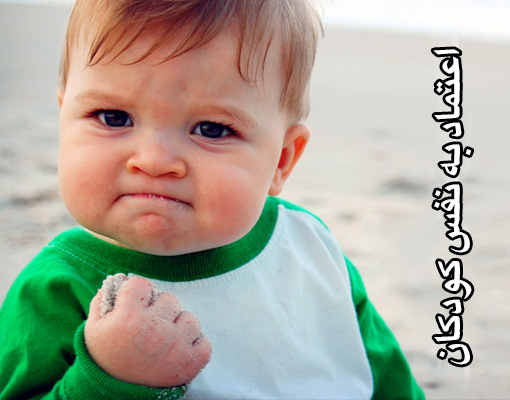 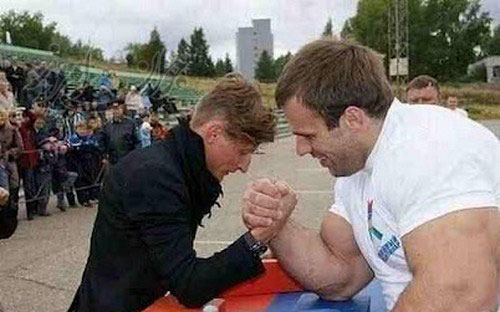 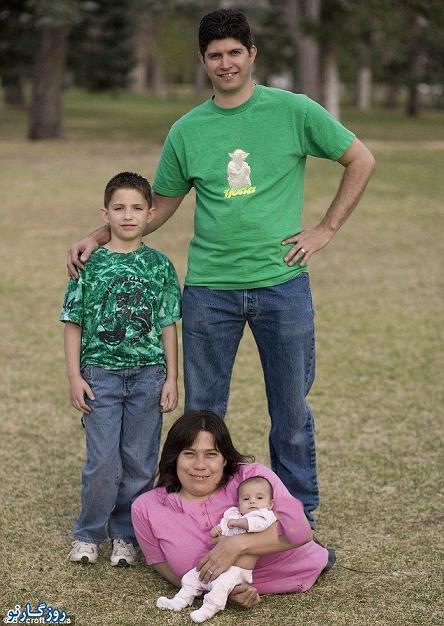 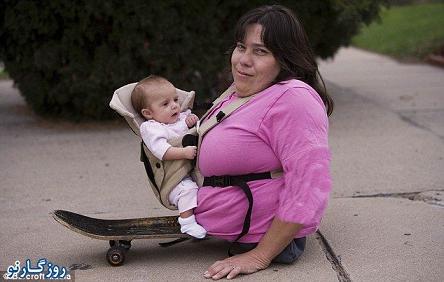 -- اعتماد به نفس احساسی و عاطفی به معنای توانایی در تسلط و به کنترل در آوردن دنیای احساس و عواطف شماست .این که بدانید چه احساساتی دارید ، معنای ان ها را بفهمید و بتوانید انتخابهای احساسی درست بکنید و ازخود در مقابل درد و رنج روحی و لطمه ها و صد مه های عاطفی محافظت کنید و بدانید چگونه روابطی صمیمی ، سالم و مانگار خلق نمایید .
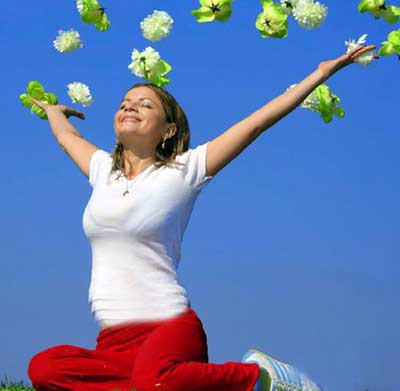 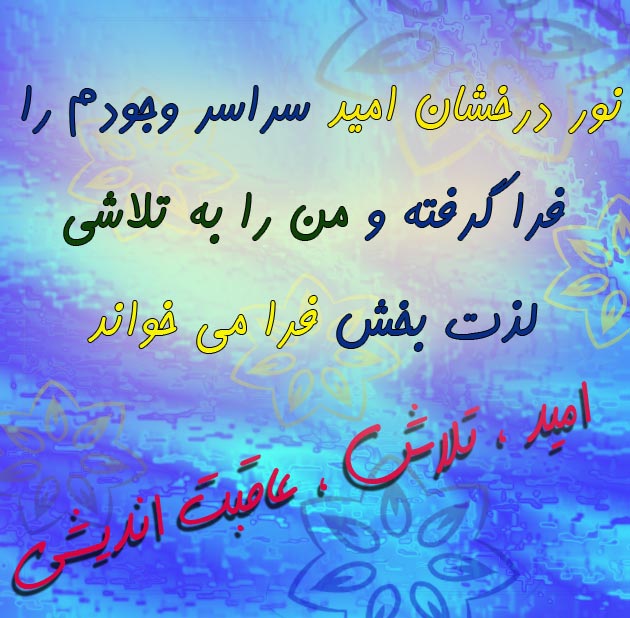 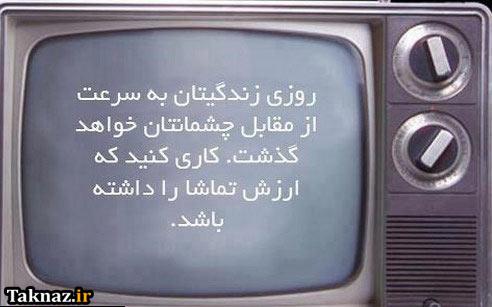 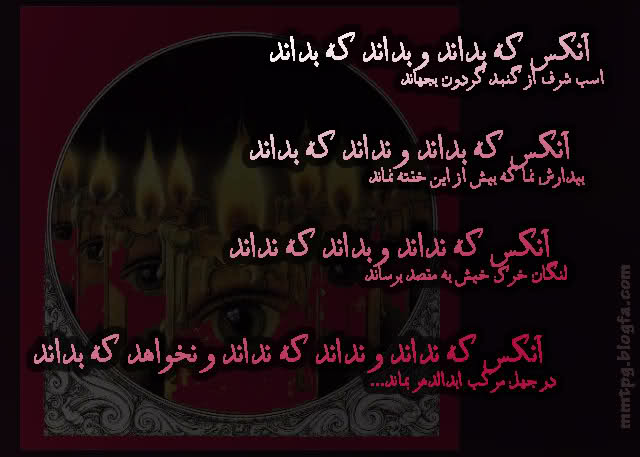 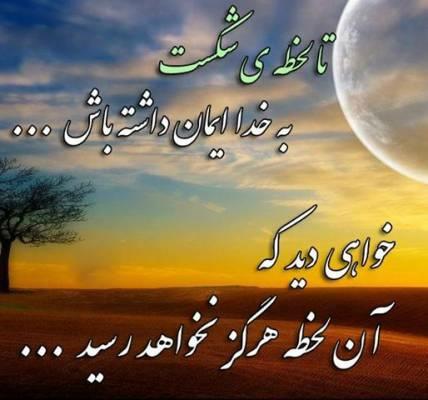 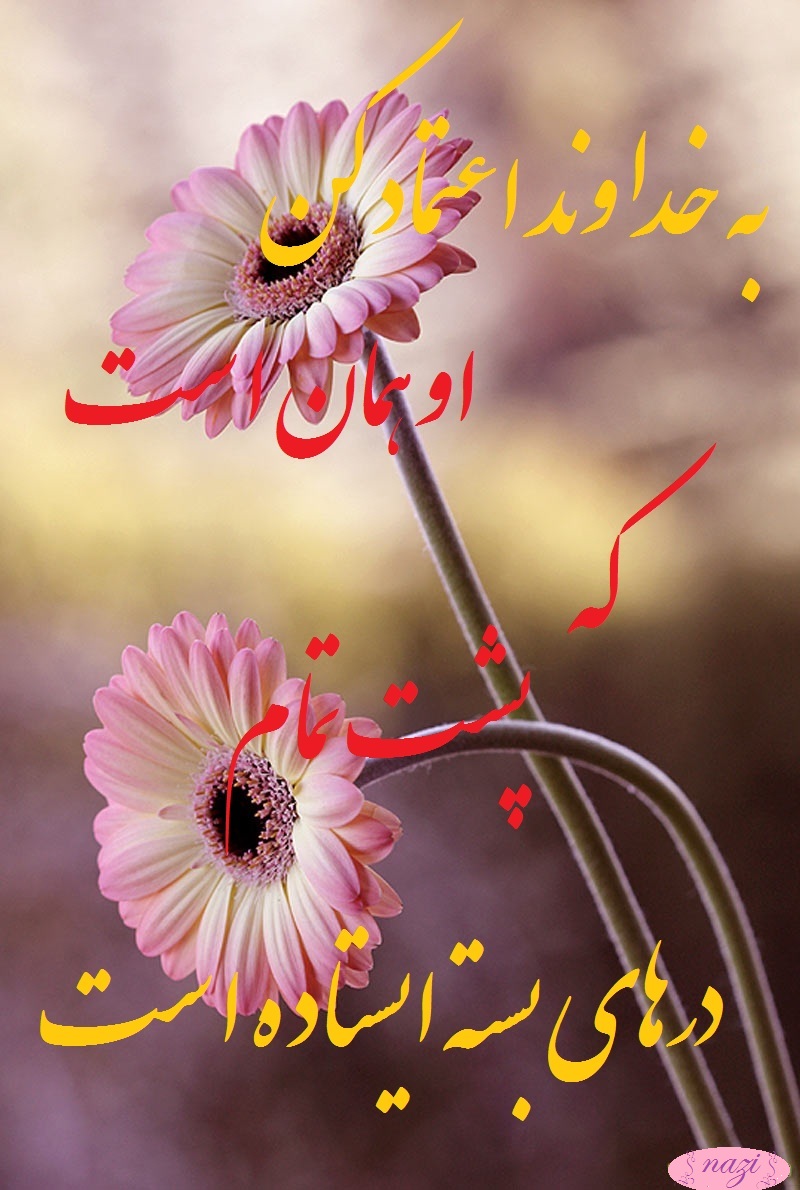 -- سومین نوع از اعتماد به نفس که مهم ترین انها می باشد ، اعتماد به نفس روحی و معنوی است . این نوع از اعتماد به نفس همانا اعتماد و ایمان شما به جهان هستی و کل آفرینش و موجودات است . این ایمان روحی که زندگی ، هدف و نهایتی مثبت را در پی خواهد داشت و شما به خاطر هدفی این جا هستید و زندگی 70 - 80 - 90 ساله تان بر روی این کره خاکی هدف و مقصودی را دنبال می کند .
خدایا متشکرم...